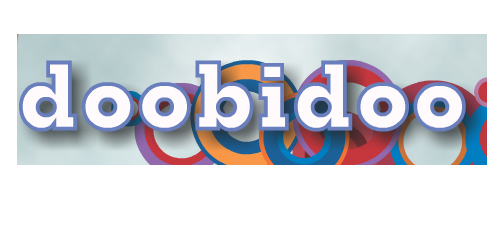 Kap 1 Z-boken
Decimaltal
0,25
-0,25
0,5
0,99
0,1
0,001
Negativa tal
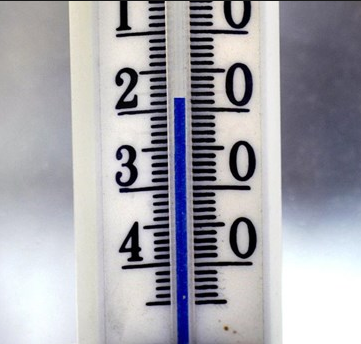 Irrationella tal
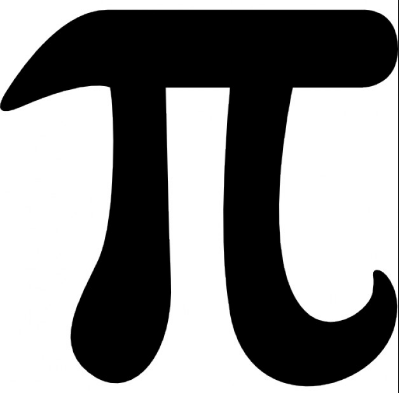 3
Naturliga tal
0, 1, 2, 3, 4, 5, 6…
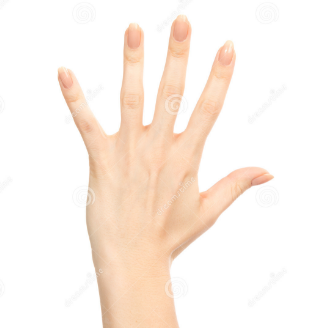 Exponent
5
2
Prefix
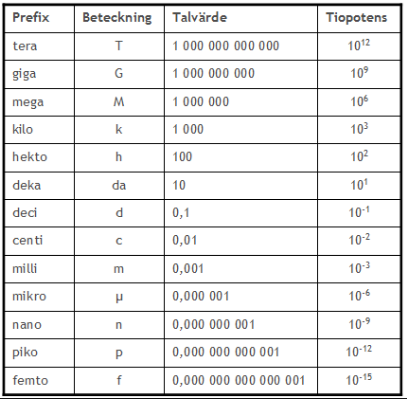 Hela tal
…-3, -2, -1, 0, 1, 2, 3…
Rationella tal
1
-0,25
-7
5
60 %
7
3
-
0,8
-25
4
12
Grundpotensform
7
3 · 10
Reella tal
1
3
0
-
0,3
5
4
-4
-0,25
-1,1
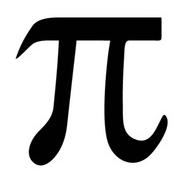 23
Motsatta tal
-2				  2
  -9				  9
-27				27
Potens
5
2
Bas
5
2
Bråkform
1
3
7
-
5
4
8
Tiopotens
4
10
0
7
10
10
3
10